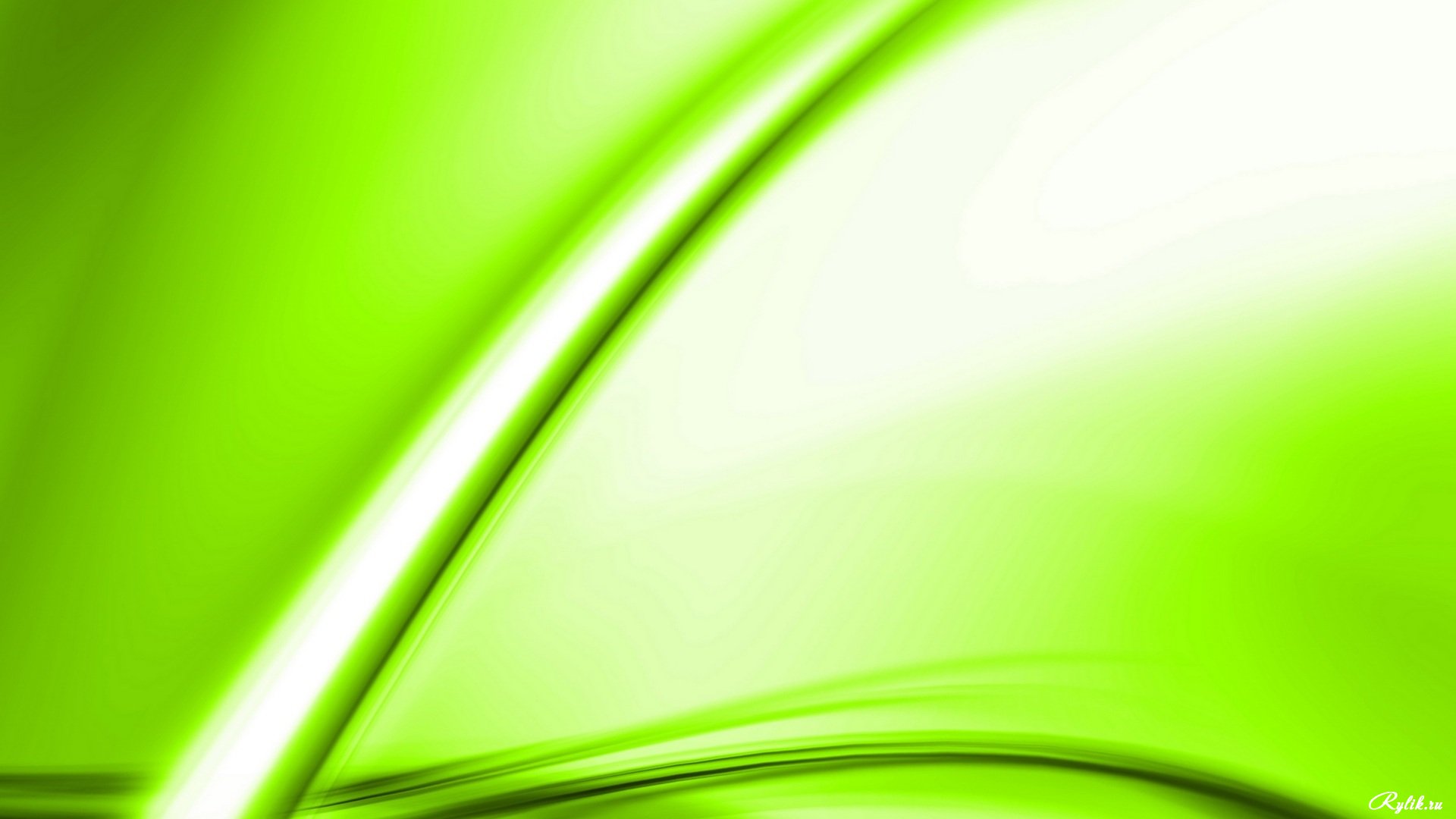 Особенности психологического консультирования и организации взаимодействия с родителями в дошкольной образовательной организации.
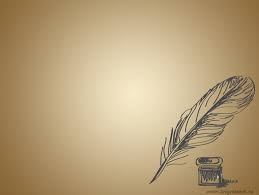 Принципы психологического консультирования
Доброжелательное и безоценочное отношение к клиенту 
Эмпатия, уважение и принятие клиента 
Запрет давать советы
Конфиденциальность
Разграничение личных и профессиональных отношений
Распределение ответственности 50/50
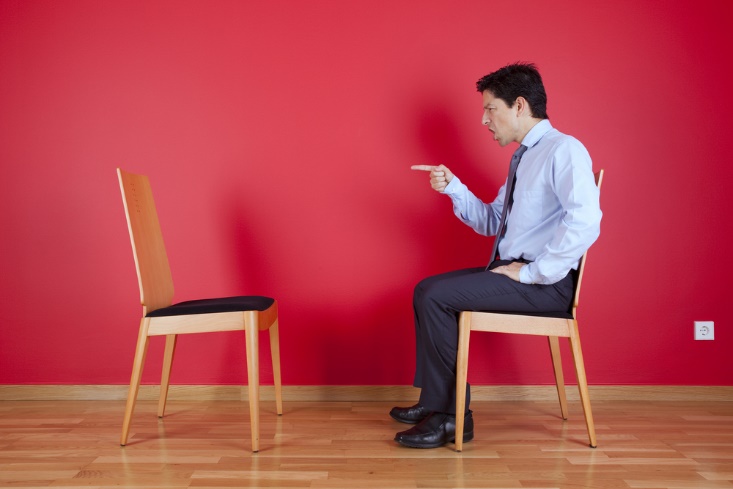 Техника «пустой стул»
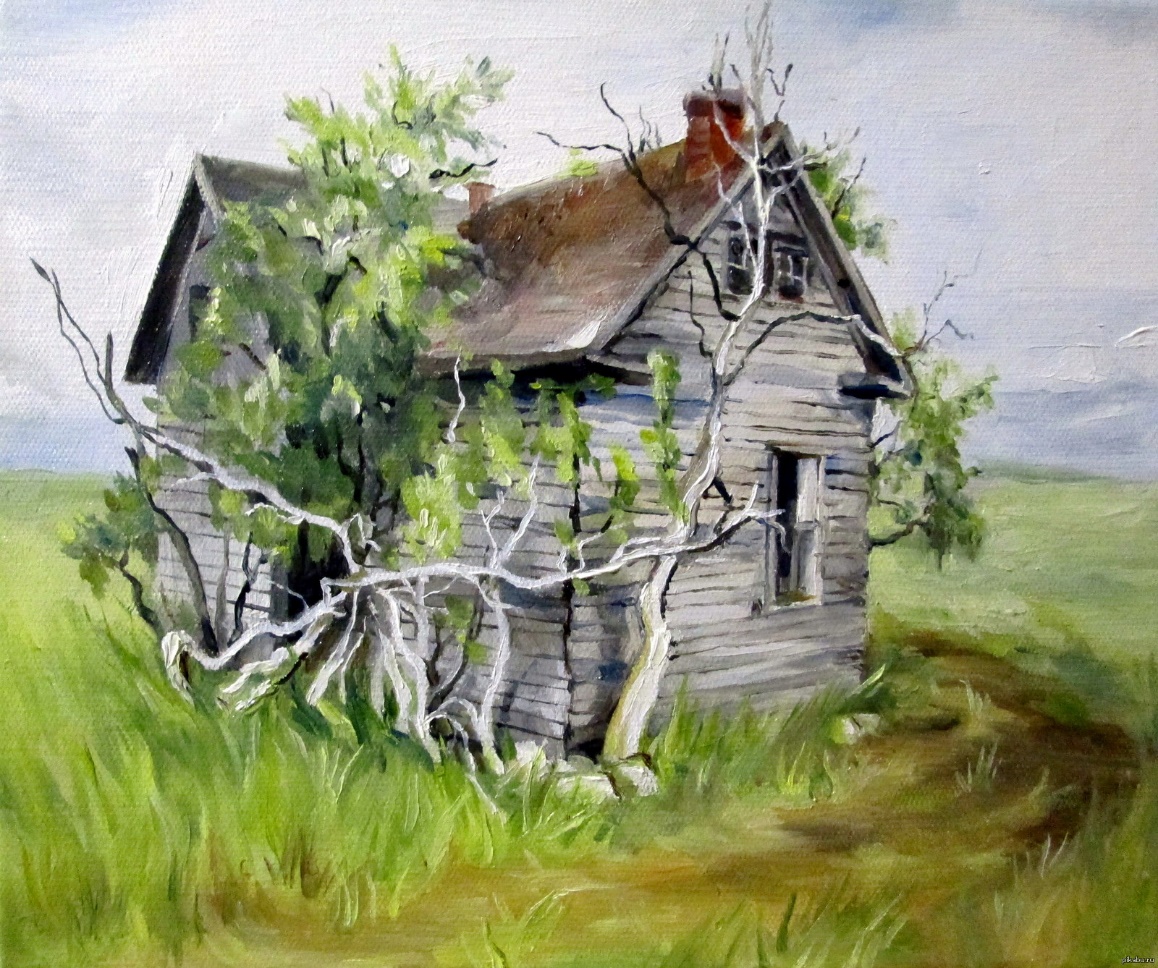 "Старый заброшенный        магазин»



Необходимое время в групповом формате- не менее 1 часаМатериалы: удобная, тускло освещённая комната. 
Подготовка: психолог должен обладать опытом
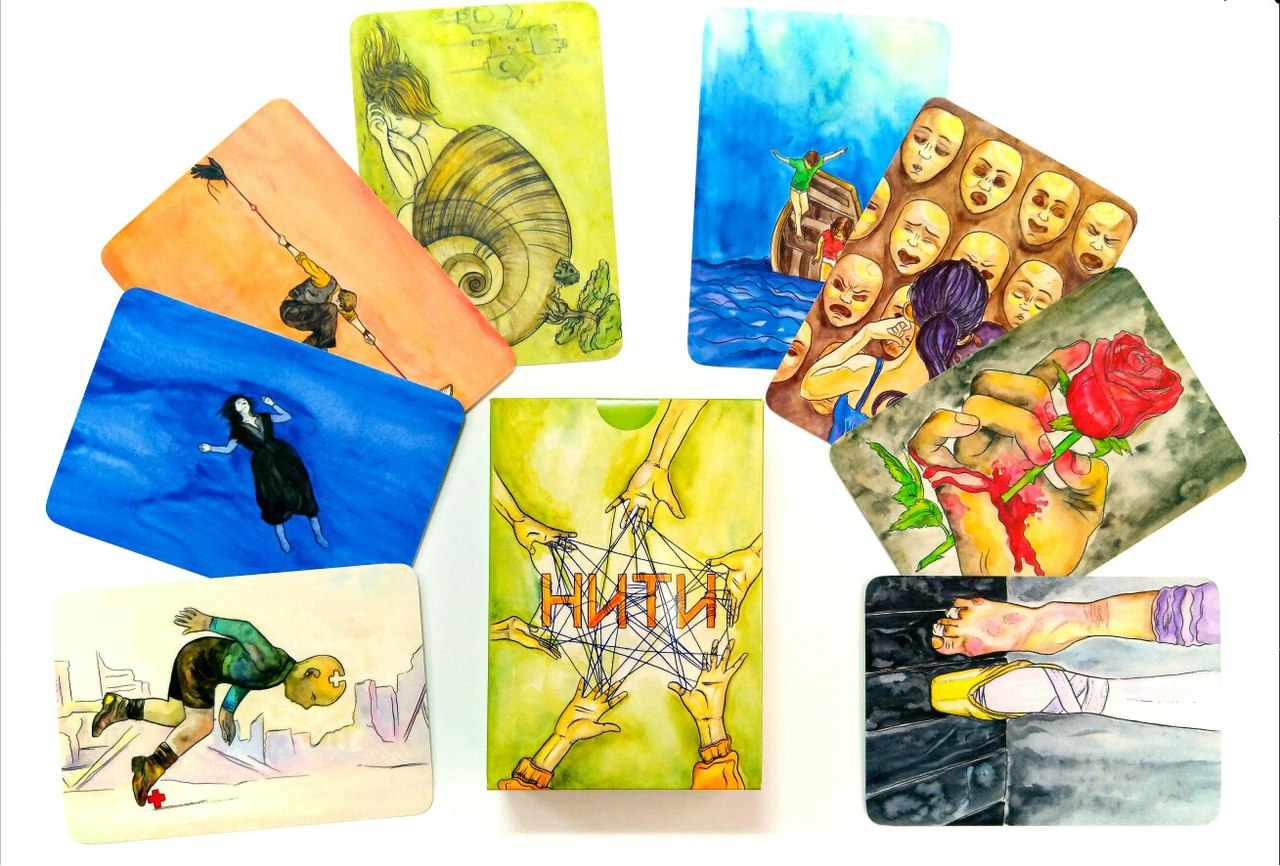 Метафорические ассоциативные карты
«Мы смотрим на картинку, и слова и образы сами приходят на ум. И мы поражены, потому что они попадают сразу в самую суть, открывают самое сокровенное и запрятанное, проскальзывая сквозь все границы и защиты. Это чудо. Это удивительно. Но удивительно и то, что разные люди дают совершенно разные интерпретации одних и тех же карт»
Моритц Егетмейер (издатель карт),
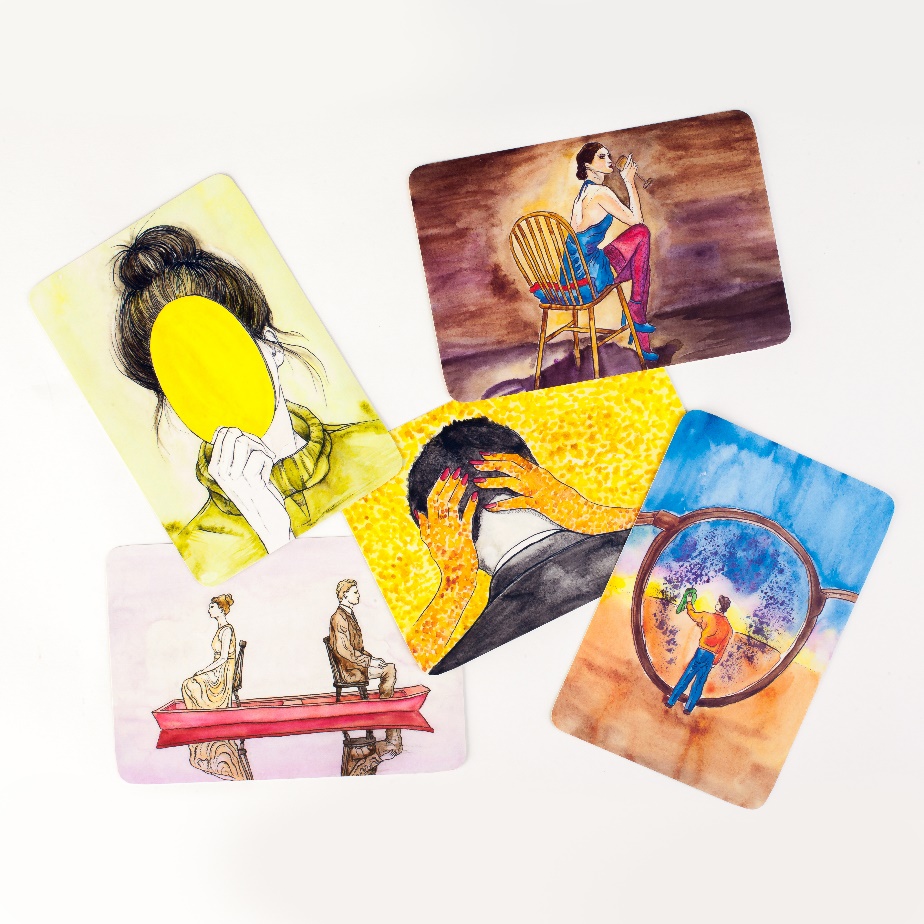 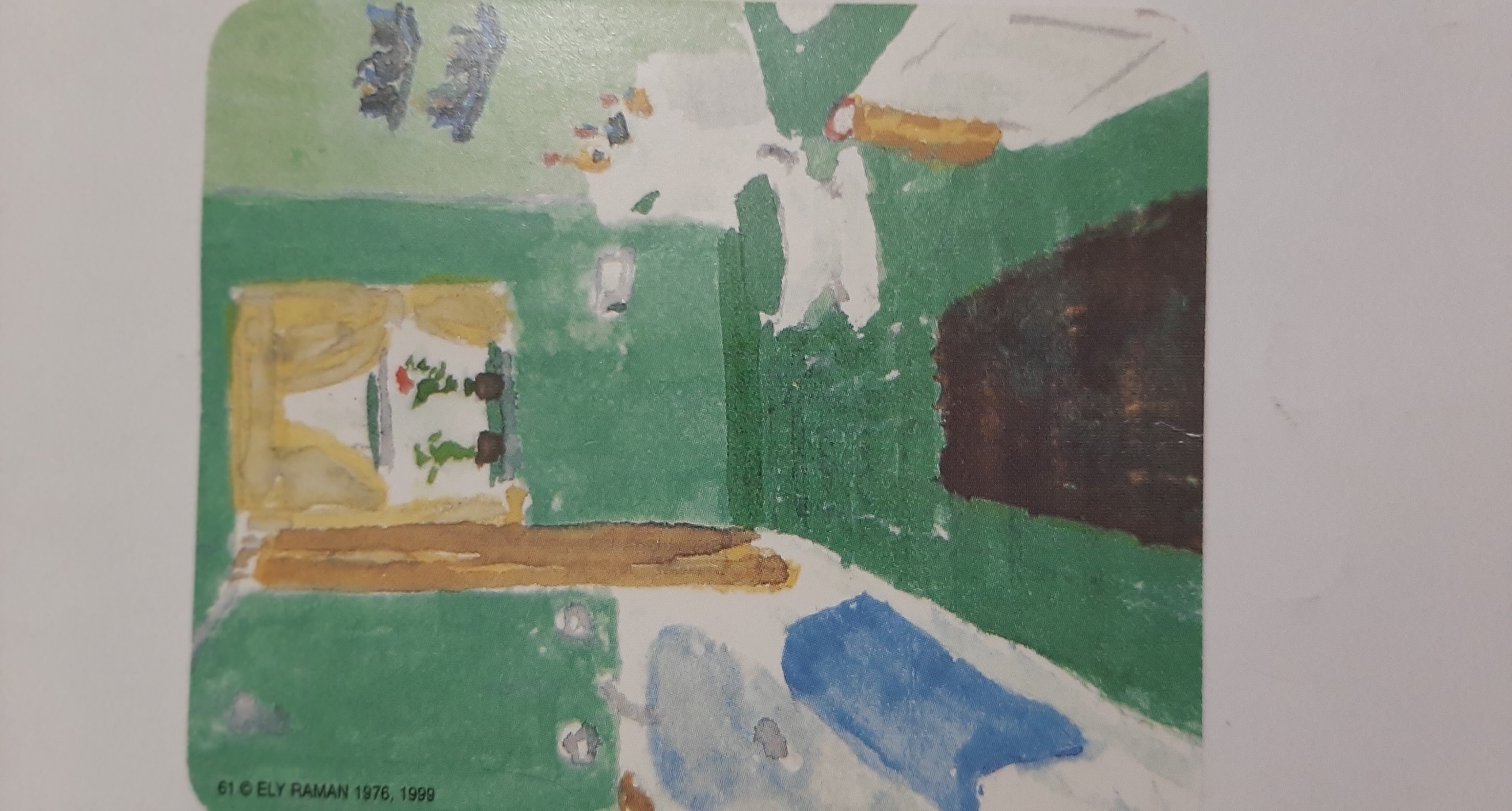 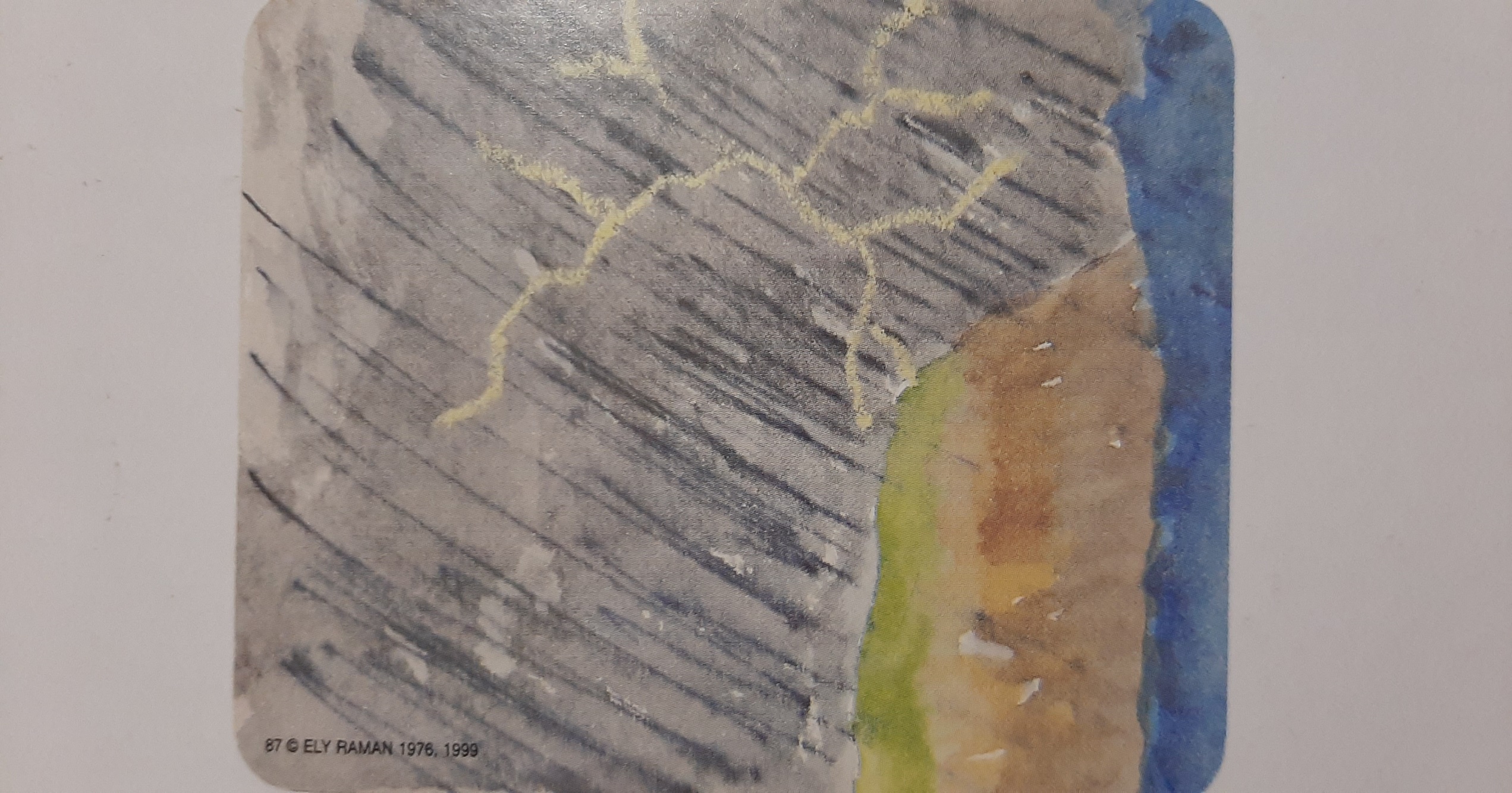 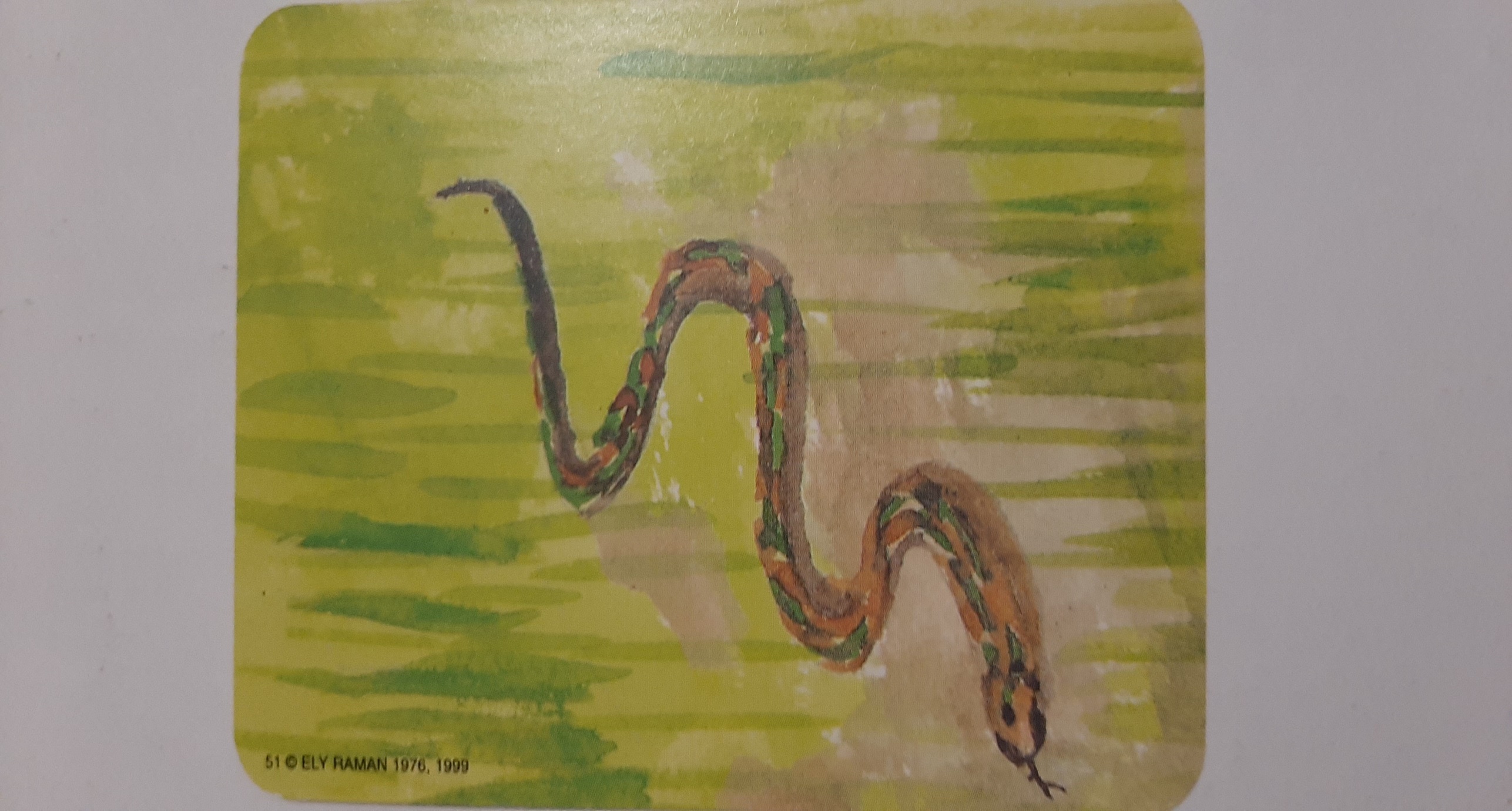 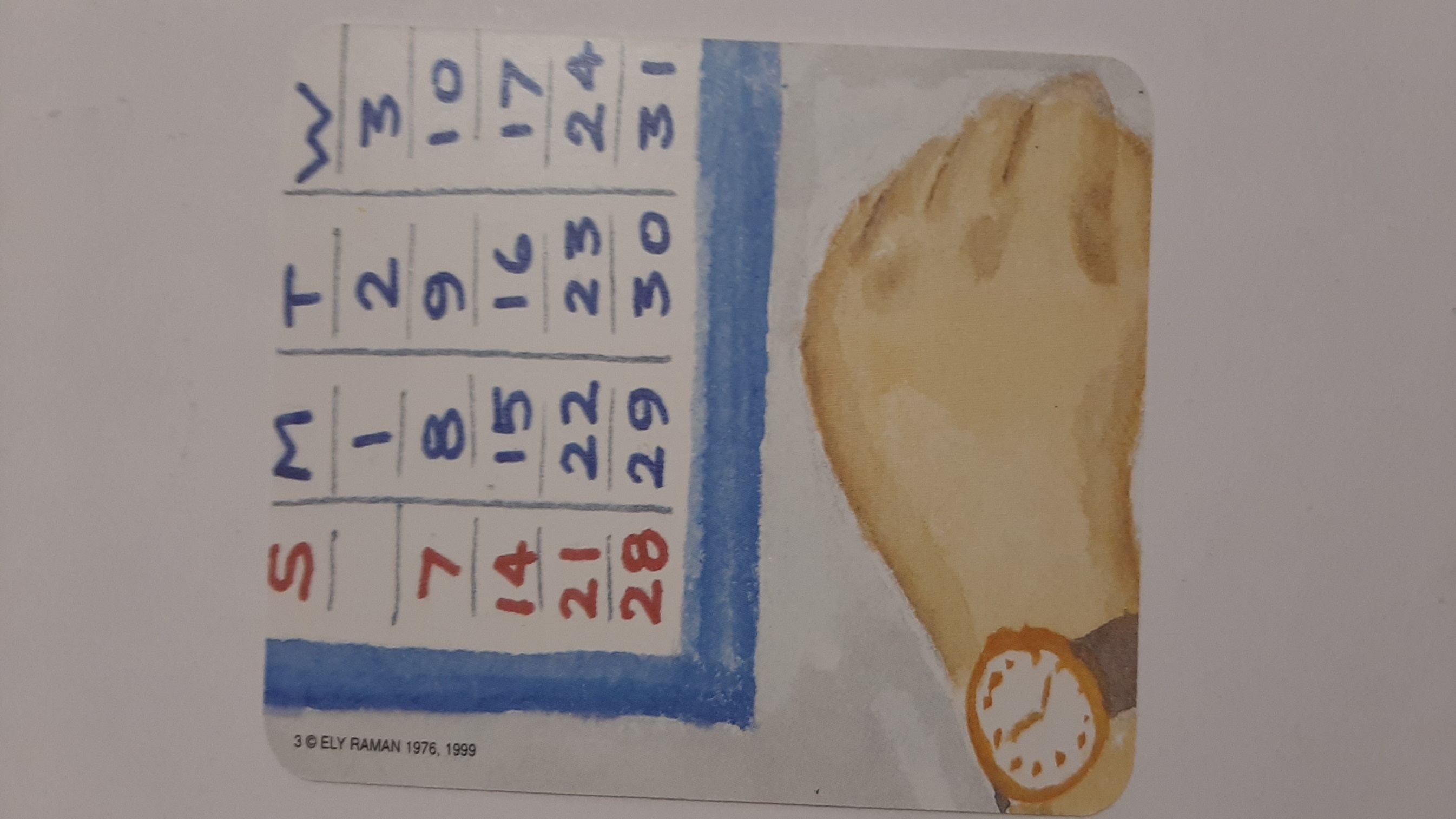 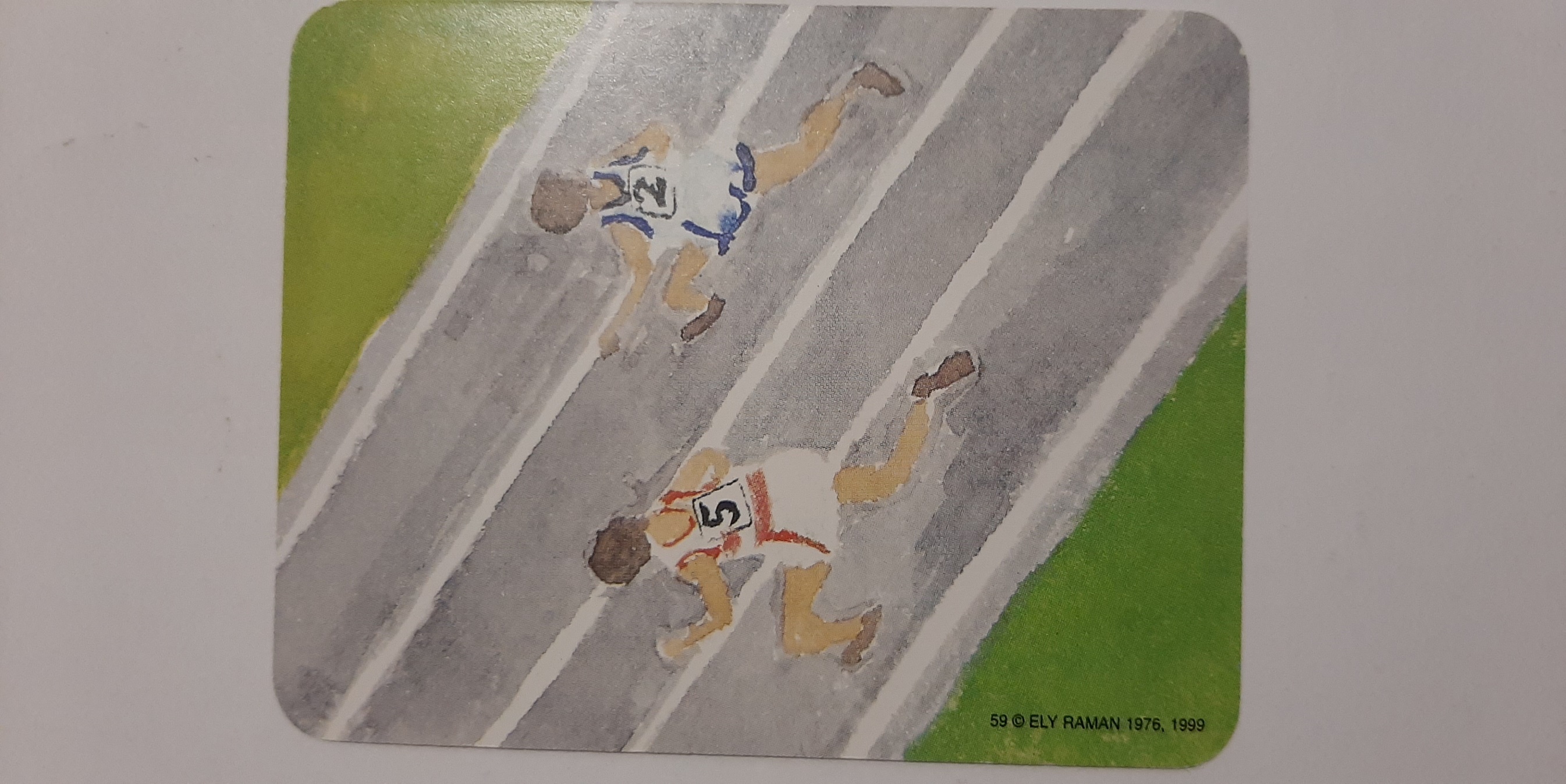 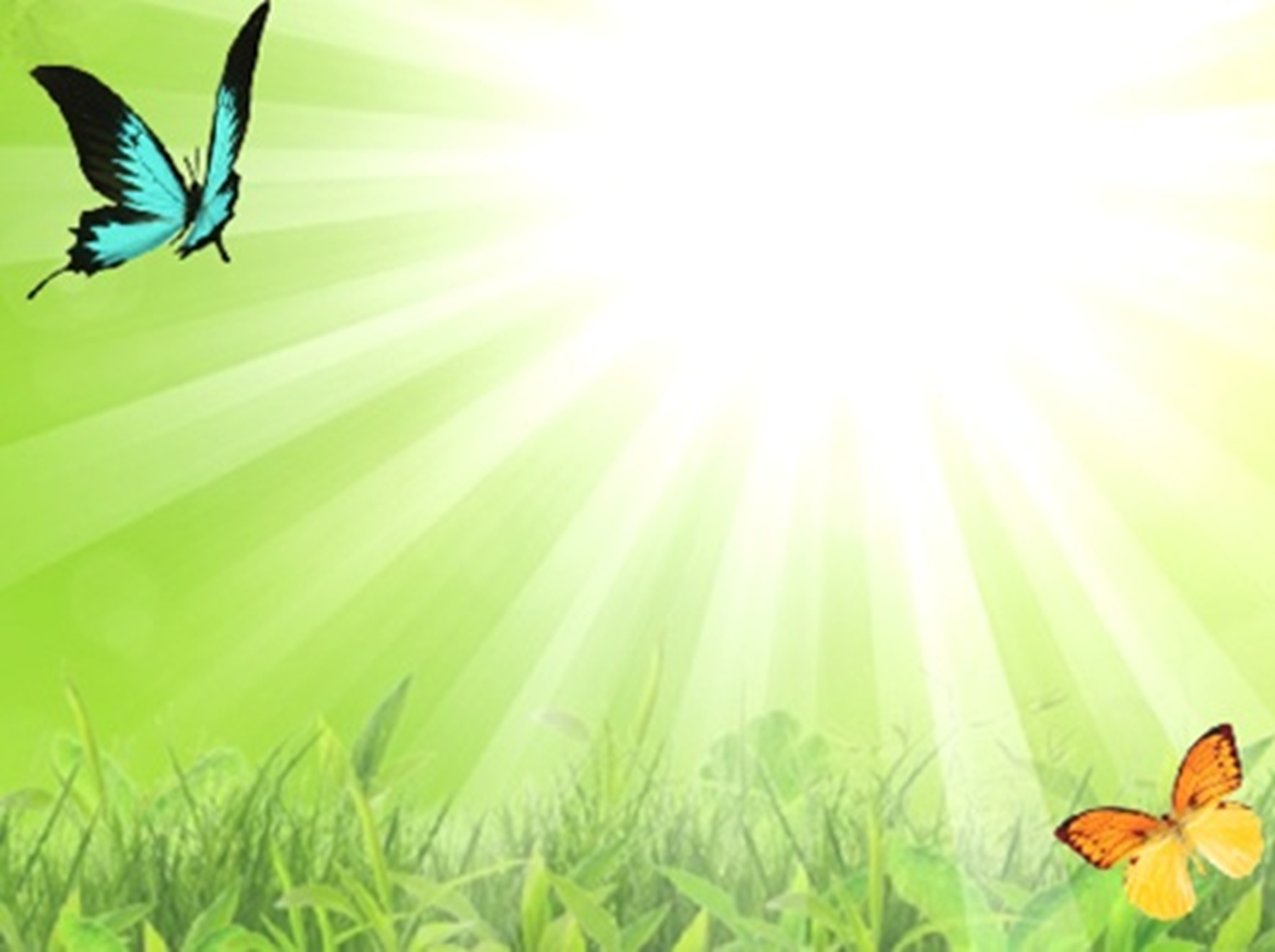 «Взрослые как дети»
Инновационная составляющая  мероприятия: 
создание и внедрение в образовательный процесс МБДОУ детский сад № 17 города Ставрополя  такой формы взаимодействия с семьями воспитанников, которая позволяет создать условия для сотрудничества ДОО и семьи уже на начальном этапе знакомства.
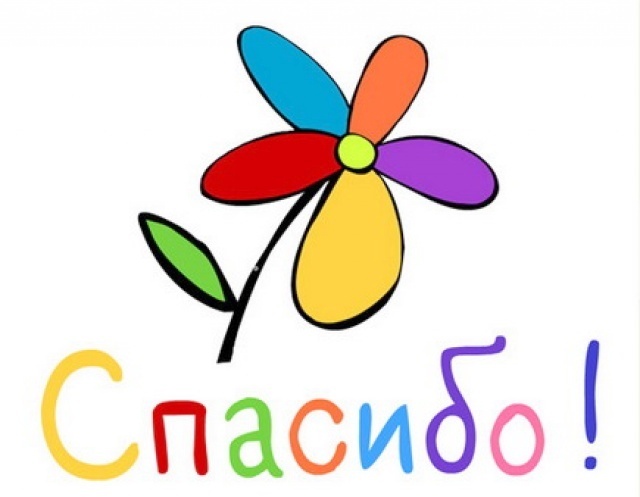